How To Do A Literature Review: An Overview
Outline of session
What is a literature review?
Why review the literature?
Plan your search/Keywords/Subjects 
Snowballing/Tracking Citations
Choose appropriate Databases/Sources
Sample searches
Read and evaluate
A good literature review…
What is a literature review?
“… a systematic…method for identifying, evaluating and interpreting the …work produced by researchers, scholars and practitioners.”




	FINK, A., 1998.  Conducting literature research reviews: from paper to the internet.  Thousand Oaks, CA: Sage., p.3.
Why review the literature?
“…without it you will not acquire an understanding of your topic, of what has already been done on it, how it has been researched, and what the key issues are.”



HART, E., 1998.  Doing a literature review: releasing the social science research imagination, by E. Hart and M. Bond.  London: Sage., p.1.
Choose Appropriate Databases
Google is not (usually) the answer
Start with Library Resources for your Subject First
Search a range of databases
Think about the range of sources: books, journal articles, statistics, websites, conference reports…
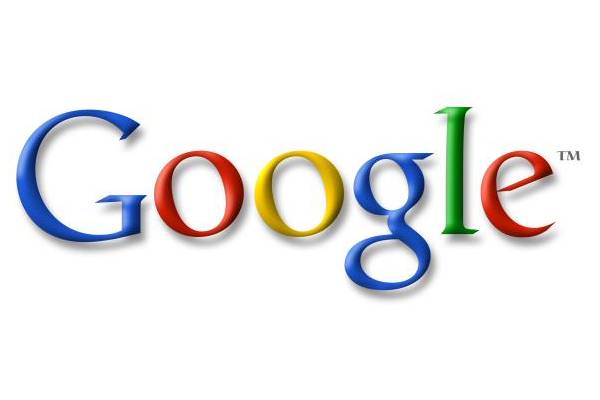 How does Google Search work?
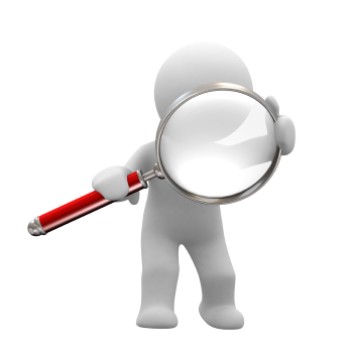 [Speaker Notes: Halpern, Sue. "Mind Control & the Internet." New York Review of Books 58.11 (2011): Web. 17 Jun 2011. <http://www.nybooks.com/articles/archives/2011/jun/23/mind-control-and-internet/>]
Google Search
PageRank (algorithm)
500 million variables
2 Billion Terms 

Bias?

Popularity is a Proxy for Importance
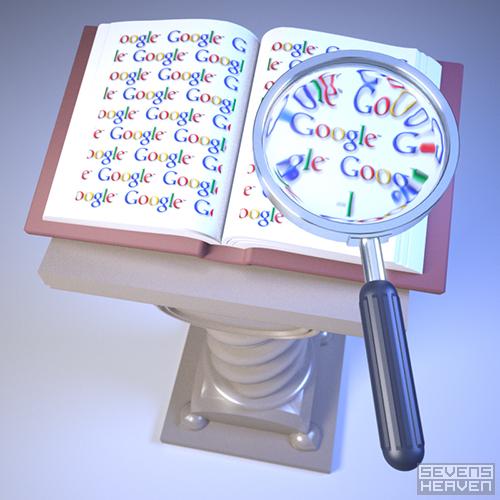 Personalized Search
Google’s algorithm will suggest “what is best for you” – based on past searches.

It’s as if we looked up the same topic in an encyclopedia and each found different entries.
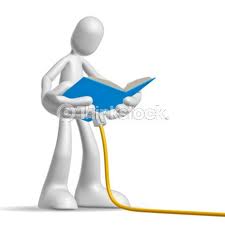 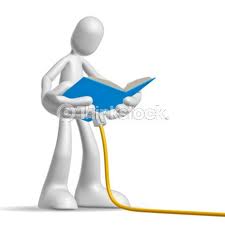 Personalized Search
Find information that is most likely to reinforce your own worldview

We begin to lose dissenting opinion/conflicting points of view

Yet search seems neutral, objective, unbiased.
Personalized Search & the Internet
Google is likely to direct you to material with which you already agree. 

“a search for proof about climate change will turn up different results for an environmental activist than it would for an oil company executive.”

“democracy requires citizens to see things from one another’s point of view, but instead we’re more and more enclosed in our own bubbles…offered parallel but separate universes.”
SO WHAT?
What are the repercussions for research carried out in an environment where Search itself is being compromised?
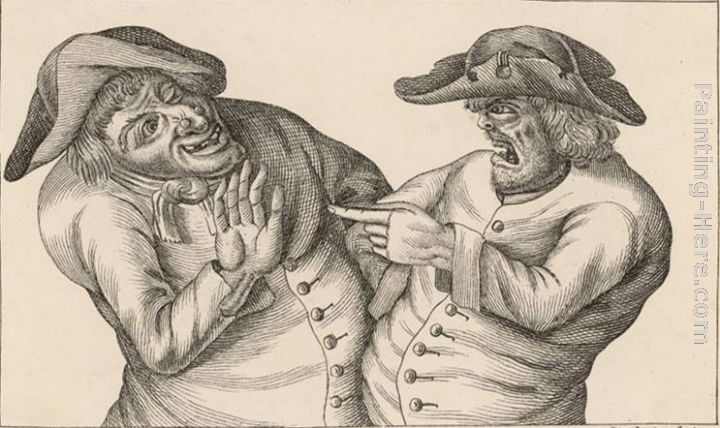 “when ideology drives the dissemination of information, knowledge is compromised.”
“having our own ideas bounce back at us, we inadvertently indoctrinate ourselves with our own ideas.”
Halpern, Sue. "Mind Control & the Internet." New York Review of Books 58.11
       (2011): Web. 17 Jun 2011.
Major Concerns
Right terms to search 

Narrowing the search 

Using the library effectively
Define what you want to know
“I am looking for literature and data that focus on incarceration as a deterrent for crime. ” 

	Use this statement to choose keywords and key phrases
Define key words and phrases
incarceration

deterrent

crime
Identifying Keywords
Identify the significant terms and concepts that describe your topic from your thesis statement or research question.
These terms will become the key for searching catalogs, databases and search engines for information about your subject.
Class Exercise
Keyword Building Exercise (Part One)
	Topic: Crime and Punishment 
Thesaurus.com
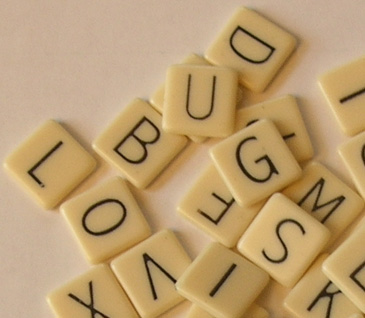 Define key words and phrases
incarceration

deterrent

crime
Crime & Punishment
Prisons
Policies
Murder
Incarceration
Deterrent
Crime
Rehabilitation
Solutions
Robbery
Explore Subject Headings
incarceration

deterrent

crime
General topics – Library of Congress
Psychology – Am. Psychological Assn.
Education – U.S. Dept. of Education
Medicine – National Library of Medicine
Class Exercise
Keyword Building Exercise (Part Two)
	Topic: Crime and Punishment 
Academic Search Complete
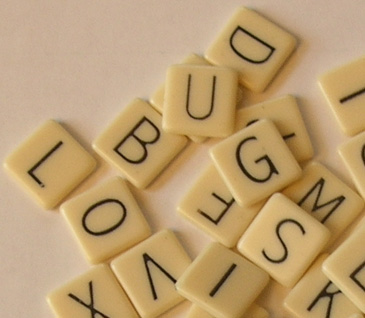 Crime & Punishment
Prisons
Policies
Murder
Incarceration
Deterrent
Crime
Subj. head.
Subj. head.
Subj. head.
Rehabilitation
Solutions
Robbery
We think of citation patterns as the flow of information," says Carl Bergstrom, a biologist at the University of Washington. "That's what a citation is — the trace that an idea flowed from one place to another."
Snowballing
Building on the works of others
A scholarly article will always have References/Bibliography 
 
A bibliography is always ripe for the picking…
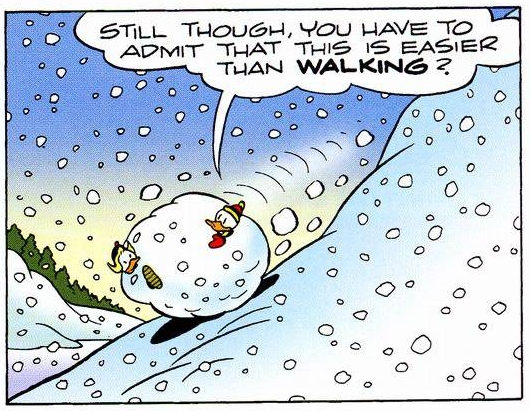 Tracking Citations
Wild, D. (2003, March). GOING TO WAR: A LITERATURE REVIEW. Emergency Nurse, 10 (10), 18. Retrieved June 4, 2009, from Academic Search Complete database
[Speaker Notes: How to Track Citation:  Look for the Specific Journal: show example.   If we don’t have the journal we can still get the article through ILL]
Tracking Citations
Wild, D. (2003, March). GOING TO WAR: A LITERATURE REVIEW. Emergency Nurse, 10 (10), 18. Retrieved June 4, 2009, from Academic Search Complete database
[Speaker Notes: How to Track Citation:  Look for the Specific Journal: show example.   If we don’t have the journal we can still get the article through ILL]
The Citation Video
Class Exercise
Citation Worksheet
Periodicals List

Do we have access to the Journal?
If so, do we have access to the specific article?
Choose Appropriate Databases
Google is not (usually) the answer
Start with Library Resources for your Subject First
Search a range of databases
Think about the range of sources: books, journal articles, statistics, websites, conference reports…
JSTOR
Includes archives of over one thousand leading academic journals across the humanities, social sciences, and sciences.

Search by discipline: Sociology
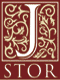 EBSCOhost Databases:
Academic Search Complete

PsycARTICLES 

SocINDEX with Full Text

TOPICsearch
Working with EBSCOhost
Create a Folder

Narrow Your Search
Scholarly (Peer Reviewed) Journals 
Filter by Publication Date
Filter by Subject:Thesaurus Term 
Filter by Publication

Cited References
[Speaker Notes: Run through a Search using the Four Filters/Add]
The Citation Video: Advanced
Class Exercise
Academic Search Complete Worksheet
Academic Search Complete

Work with your topic
Work together

Get familiar with narrowing your results
Google: Improve Your Searches
Site Specific Command

What it does: searches only specific domains

What to type: prison overcrowding site:edu
			    prison overcrowding site:gov
Google Scholar
Google Scholar provides a simple way to  search for scholarly literature. Search across many disciplines and sources: peer-reviewed papers, theses, books, abstracts and articles, from academic publishers, professional societies, preprint repositories, universities and other scholarly organizations.
Google Scholar
Works best for Citations

Restrictions to Content
Fee-based

Often your Library already owns material

We’re working on improving access
[Speaker Notes: Find: Tribal Colleges Gaining Digital Access to Worldwide Library Resources.  A periodical search will take me to the article]
OpenThesis & OAIster
OpenThesis - A free repository of theses, dissertations, and other academic documents.



OAIster - A union catalog of millions of records representing open archive scholarly digital resources.
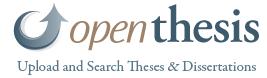 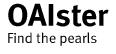 Evaluate what you read
Think about…

Relevance to your topic 
Intended audience 
Currency of the information 
Coverage of the topic
Accuracy of the information 
Authority of the author or information source
Level of objectivity of the author
A good literature review…
Goes beyond simply listing relevant literature
Is a critical essay 
Assesses the range of literature available
Is a critical summary of the literature
Examines the background against which your own research is set
Forms a significant section of your dissertation
A good literature review…
Offers opinions and personal response to the different writings
Relates different writings to each other, compares and contrasts
Does not take the literature at face value
Shows an awareness of the theories and values that underpin the research
Uses particular language: authors assert, argue, state, conclude, contend
Questions?
Contact me:
Jason Dupree
774-3031
jason.dupree@swosu.edu
Thanks!
[Speaker Notes: Cue: “Too Much Information”]